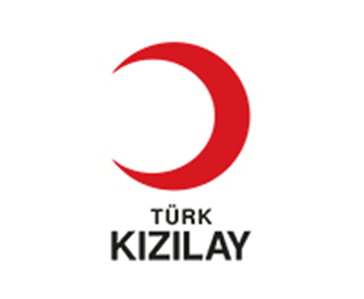 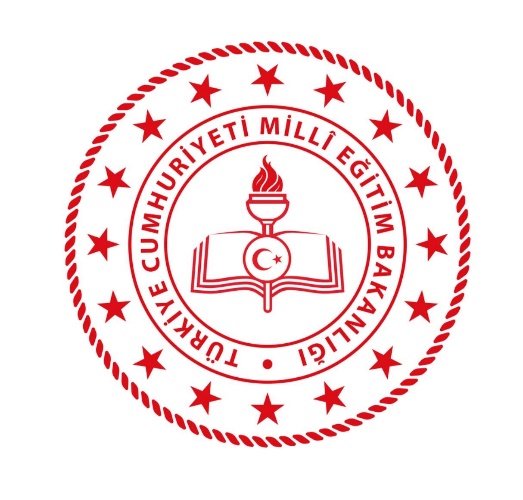 MİLLÎ EĞİTİM BAKANLIĞIİŞYERİ SAĞLIK VE GÜVENLİK BİRİMİ DAİRE BAŞKANLIĞI
2021
İLK YARDIM EĞİTİMİNE  HOŞGELDİNİZ
2
BEKLENTİLER
İlk yardım teorik ve uygulama değerlendirmelerinde %85 başarının sağlanması,
 Zamana uyulması,
 Cep telefonunun sessize alınması,
 Isınma oyunlarına ve diğer grup çalışmalarına aktif  katılım,
 Eğitim araç gereçlerinin temiz ve düzgün  kullanılması.
3
GENEL AMAÇ
Katılımcıların; ilk yardım konusunda  bilgi, beceri ve tutum
kazanmalarını sağlamak.
4
GENEL İLK YARDIM  BİLGİLERİ
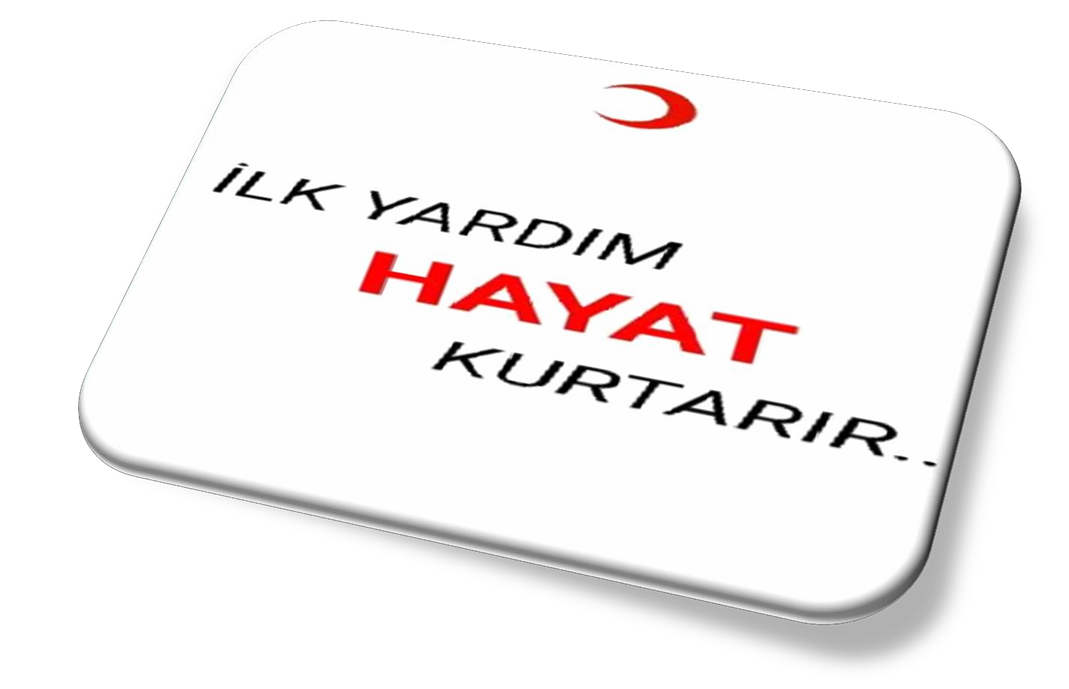 5
İLK YARDIMIN TANIMI
İlk yardım; ani olarak ortaya çıkan hastalık veya yaralanma durumunda; kişinin hayatını korumak, sağlık durumunun kötüleşmesini önlemek ve iyileşmesine destek olmak amacıyla olay yerindeki mevcut imkânlarla yapılan hızlı ve etkili müdahalelerdir.
6
ACİL TEDAVİNİN	TANIMI
Acil  tedavi; hasta/yaralılara acil tedavi ünitelerinde doktor ve diğer sağlık personeli tarafından  yapılan tıbbi müdahalelerdir.
7
İLK YARDIM VE ACİL TEDAVİ  ARASINDAKİ FARKLAR
Acil tedavi;
Bu konuda ehliyetli kişilerce,
Gerekli donanımla (tıbbi araç-gereç) yapılan  müdahale,
İlk yardım;
İlk yardım eğitimi almış herkes tarafından,
Olay yerinde,
Mevcut malzemeler kullanılarak yapılan,
Hayat kurtarıcı müdahaledir.
8
İLK YARDIMCININ TANIMI
İlk yardımcı; bakanlıkça belirlenen standartlara uygun eğitimi alarak, verilen eğitim çerçevesinde uygulamalar yapabilen ilk yardımcı belgesi sahibi olan kişidir.
9
İLK YARDIMIN ÖNCELİKLİ AMAÇLARI
Kişinin hayatını korumak, 
Sağlık durumunun kötüleşmesini önlemek,
İyileşmesine destek olmaktır.
10
İLK YARDIM  TEMEL UYGULAMALARI
K-?
B-?
K-?
11
KORUMA
Koruma; kaza sonuçlarının  ağırlaşmasını önlemek için olay  yerinin değerlendirilmesini  kapsar.
En önemli işlem, olay yerinde  oluşabilecek tehlikeleri  belirleyerek güvenli bir çevre  oluşturmaktır.
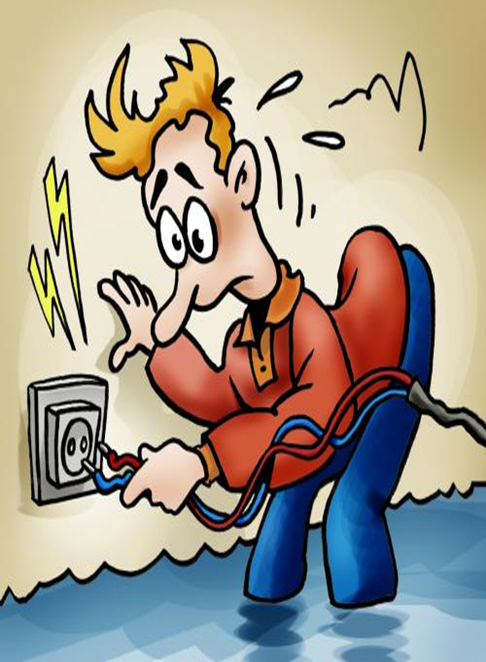 12
BİLDİRME (112)
Olay/kazanın en hızlı şekilde telefon ya da diğer kişiler aracılığı ile gerekli yardım kuruluşlarına bildirilmesidir.
Türkiye’de ilk yardım gerektiren her durumda telefon iletişimleri, 112 acil telefon üzerinden gerçekleştirilir.
13
112’NİN ARANMASINDA  DİKKAT EDİLECEK HUSUSLAR
Sakin olunmalı ya da sakin olan bir kişinin araması  sağlanmalı,
112 merkezince sorulan sorulara net bir şekilde cevap verilmeli,
Kesin yer ve adres bilgileri verilirken olay yerine  yakın bir cadde ya da çok bilinen bir yerin adı  belirtilmeli,
Kimin hangi numaradan aradığı bildirilmeli,
14
112’NİN ARANMASINDA  DİKKAT EDİLECEK HUSUSLAR
Hasta/yaralıların adı belirtilip, olayın tanımı yapılmalı,
Hasta /yaralı sayısı ve durumu bildirilmeli,
Yapılan ilk yardım uygulaması belirtilmeli,
112 hattında bilgi alan kişi gerekli olan tüm bilgileri aldığını söyleyinceye kadar telefon kapatılmamalıdır.
15
[Speaker Notes: Yetişkin ve bebek anlatılacak.]
KURTARMA (MÜDAHALE)
Kurtarma,	olay yerinde hasta/yaralılara yapılan ilk yardım uygulamalarını kapsar.
Müdahale olabildiğince hızlı, ancak sakin bir şekilde yapılmalıdır.
16
İLK YARDIMCININ MÜDAHALE İLE  İLGİLİ ÖNCELİKLE YAPMASI GEREKENLER
Hasta/yaralıların durumu değerlendirilip (ABC), öncelikli müdahale edilecekler belirlenir.
 Hasta/yaralının korku ve endişeleri giderilir.
 Hasta/yaralıya müdahalede yardımcı olacak kişiler  organize edilir.
 Hasta/yaralının durumunun ağırlaşmasını önlemek için mevcut olanaklar ile gerekli müdahalelerde bulunulur.
17
İLK YARDIMCININ MÜDAHALE İLE  İLGİLİ ÖNCELİKLE YAPMASI GEREKENLER
Kırıklara yerinde müdahale edilir.
Hasta/yaralı sıcak tutulur.
Hasta/yaralının yarasını görmesi engellenir.
Hasta/yaralıyı hareket ettirmeden müdahale yapılır.
Hasta/yaralının en uygun yöntemlerle, en yakın sağlık kuruluşuna sevki sağlanır (112).
(*) Ağır H/Y hayati tehlikede olmadığı sürece asla yerinden hareket       ettirilmemelidir!
18
İLK YARDIMCININ  ÖZELLİKLERİ
İnsan vücudu ile ilgili temel bilgilere  sahip olmalı,
Önce kendi can güvenliğini korumalı,
Sakin, kendine güvenli ve pratik olmalı,
Eldeki olanakları değerlendirebilmeli,
Olayı anında ve doğru olarak haber  verebilmeli (112’nin aranması),
Çevredeki kişileri organize edebilmeli ve  onlardan yararlanabilmeli,
İyi bir iletişim becerisine sahip olmalıdır.
19
HAYAT KURTARMA ZİNCİRİ
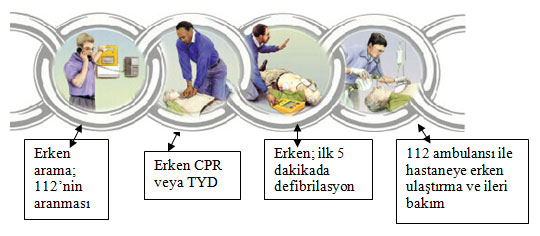 20
HAYAT KURTARMA ZİNCİRİ
Hayat kurtarma zinciri 4 halkadan oluşur.
Son halka ileri yaşam desteğine aittir ve ilkyardımcının görevi değildir.
1. Halka: Sağlık kuruluşuna haber verilmesi,
2. Halka: Olay yerinde Temel Yaşam Desteği yapılması,
3. Halka: Defibrilasyon  uygulanması,
4. Halka: Ambulans ekiplerince müdahale ve hastane acil servislerinde bakım  yapılmasıdır.
21
İLK YARDIMIN	A-B-C’Sİ
İlk önce hasta/yaralının bilinci kontrol edilmeli,
bilinç kapalı ise  aşağıdakiler hızla değerlendirilmelidir.
 A.  Hava yolu açıklığının değerlendirilmesi,
 B. Solunumun değerlendirilmesi (Bak-Dinle-Hisset),
 C. Dolaşımın değerlendirilmesi (Şah damarından 5 sn. nabız alınarak yapılır.)
22
İLK YARDIMIN	A-B-C’Sİ
23
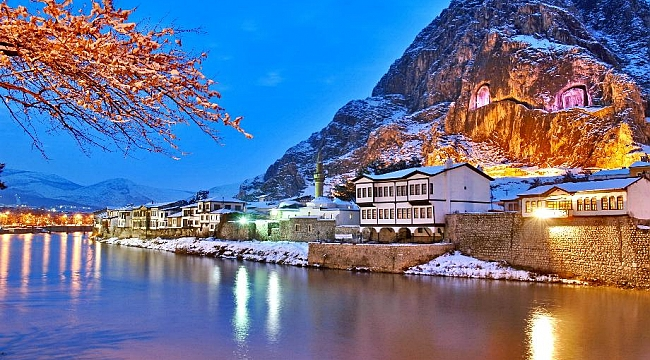 24